MODULE A
AIRWAY MANAGEMENT
RSPT 2335
INTRODUCTION 
& 
Part 1 
Pharyngeal, Laryngeal & Esophageal Airways
Parts of Module AAIRWAY MANAGEMENT
Part 1 – Pharyngeal, Laryngeal & Esophageal Airways
Part 2 – Tracheal Airways
Part 3 – Airway Clearance
Part 4 - Advanced Airways 
Part 5 - Airway Complications & Emergencies
ASSIGNMENTS MODULE A
Reading:

Egan’s Fundamentals of RC: 
Chapter 33 – 746-747, 754-756, 760-764, 767-779
ASSIGNMENTS
Laboratory Work:
Butler 
22.2.3 – Intubation with an ETC airway in place
22.3 – Securing an ET tube
22.2.5 – Nasotracheal intubation
23.2.3 – Tracheostomy tube decannulation
24.2 – Resecuring and repositioning of an endotracheal tube and oral hygiene
24.3 – Extubation
24.4 – Airway emergencies
RESOURCES
AARC-Clinical Practice Guidelines:

“These AARC’s guidelines enhance respiratory practice and provide a framework for RT protocols. “

Endotracheal Suctioning of Mechanically Ventilated Patients with Artificial Airways (revised 2010)
Nasotracheal Suctioning
Removal of the Endotracheal Tube (revised 2007)
Bronchoscopy Assisting
RESOURCES
Other Guidelines:
ASA - Practice Guidelines for Management of the Difficult Airway
OBJECTIVES
At the end of this module, the student should be able to…
identify the different laryngeal & esophageal airways , their components and accessories.
list the indications, contraindications, hazards & complications of these airways.
list the advantages and disadvantages of the these airways.
OBJECTIVES
At the end of this module, the student should be able to…
demonstrate the ability to determine the proper size airway for a patient.
demonstrate the ability to insert, check proper placement and secure these airways.
demonstrate the ability to perform airway maintenance.
OBJECTIVES
At the end of this module, the student should be able to…
explain the proper procedure for removal of the these airways.
given a problem scenario, describe the proper procedures for handling the situation.
Major Topics
Laryngeal Airways

Esophageal  Airways
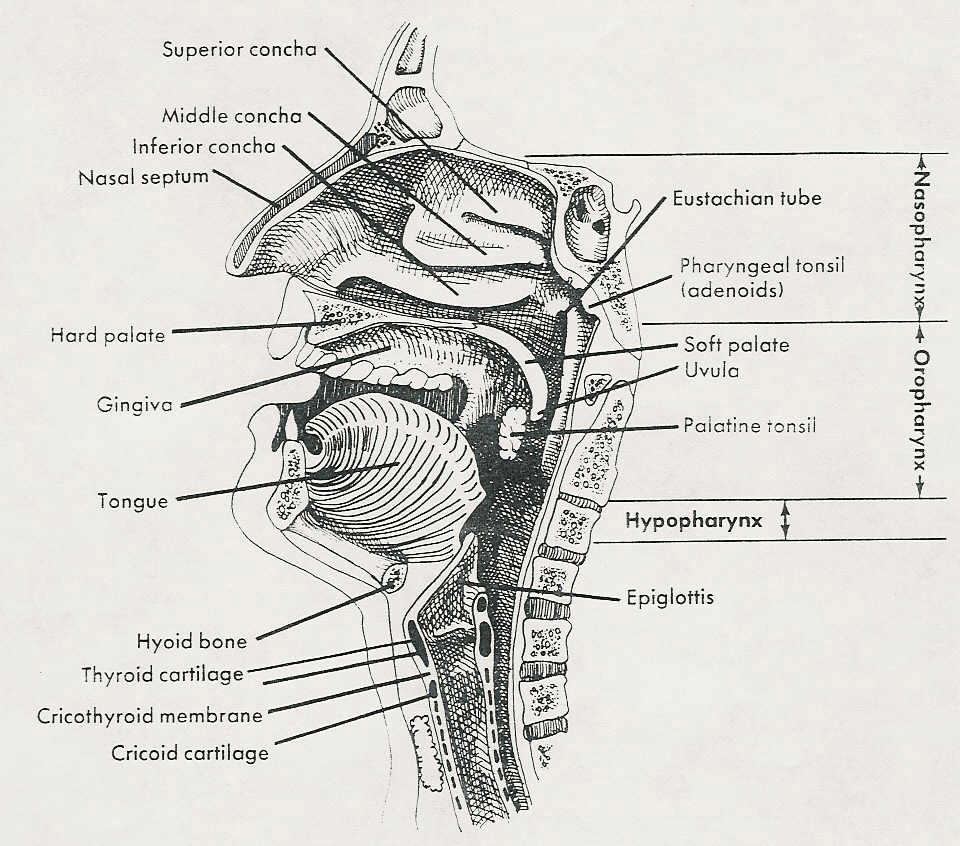 Airway Placement:
Oral Pharynx
Nasal Pharynx
Larynx
Isolation (esophageal)
Orotracheal
Nasotracheal
Tracheal
Laryngeal Airway Devices(Supralaryngeal)
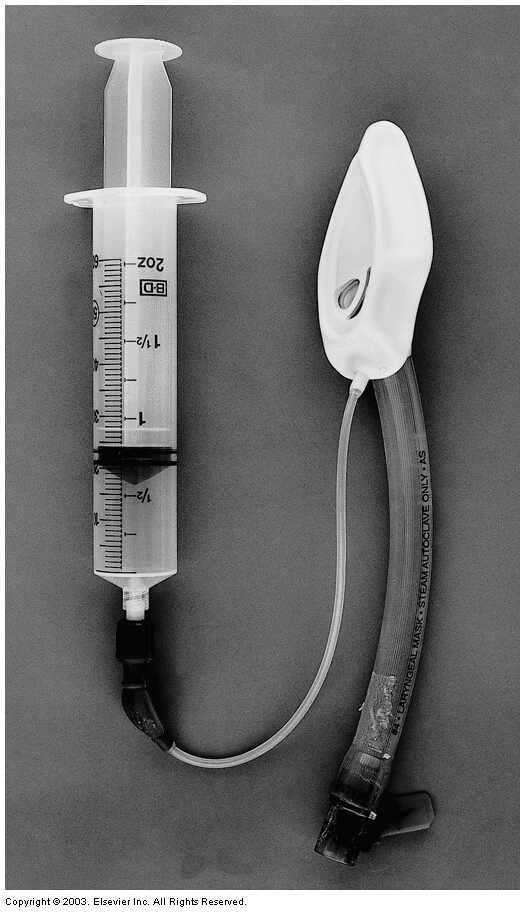 Laryngeal Mask Airway 
(LMA)
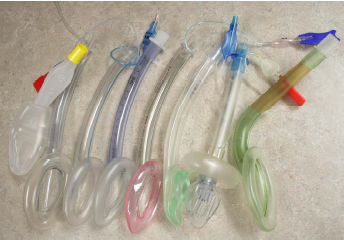 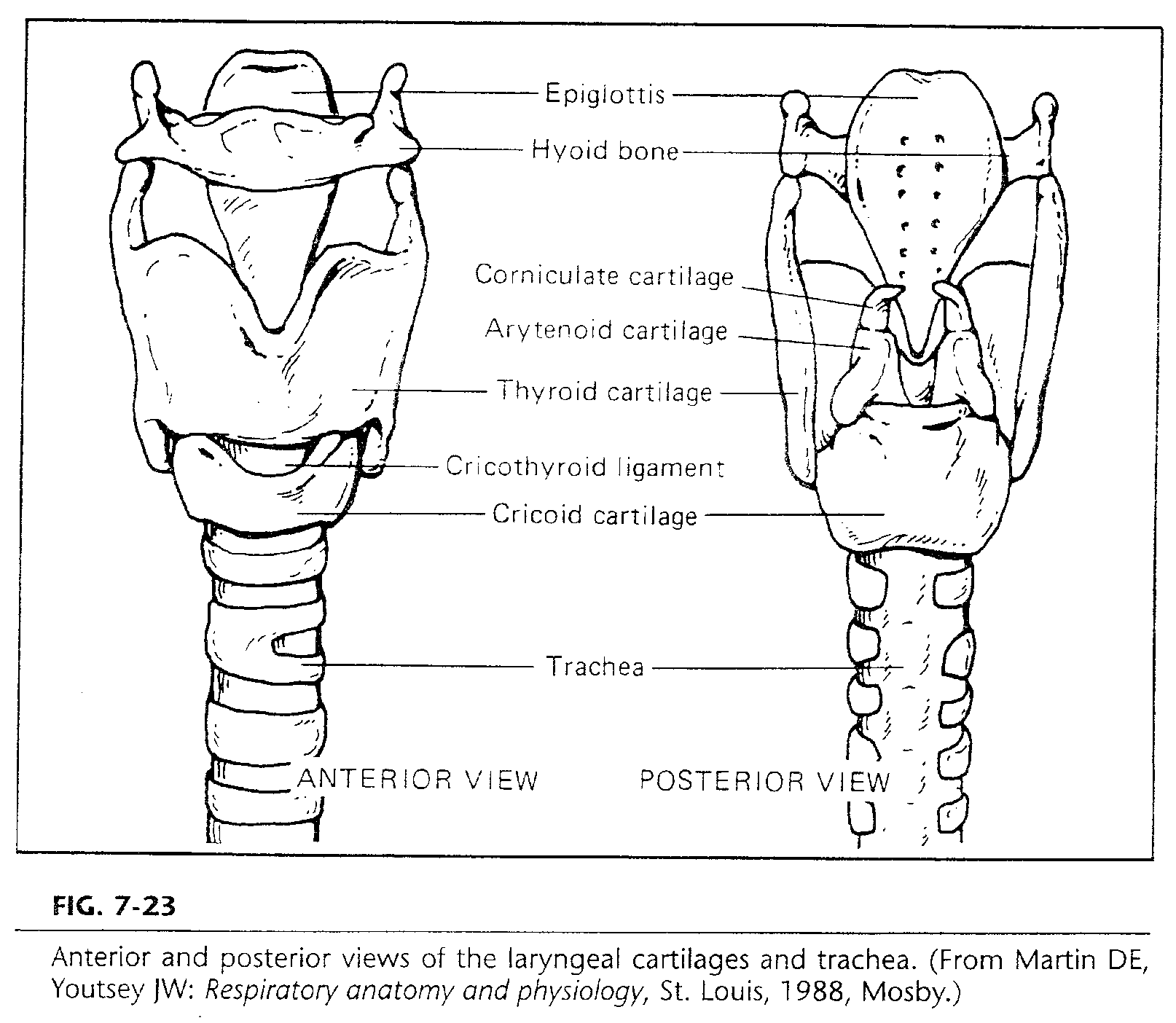 B. Anatomy
Airway Placement:
Oral Pharynx
Nasal Pharynx
Larynx
Isolation (esophageal)
Orotracheal
Nasotracheal
Tracheal
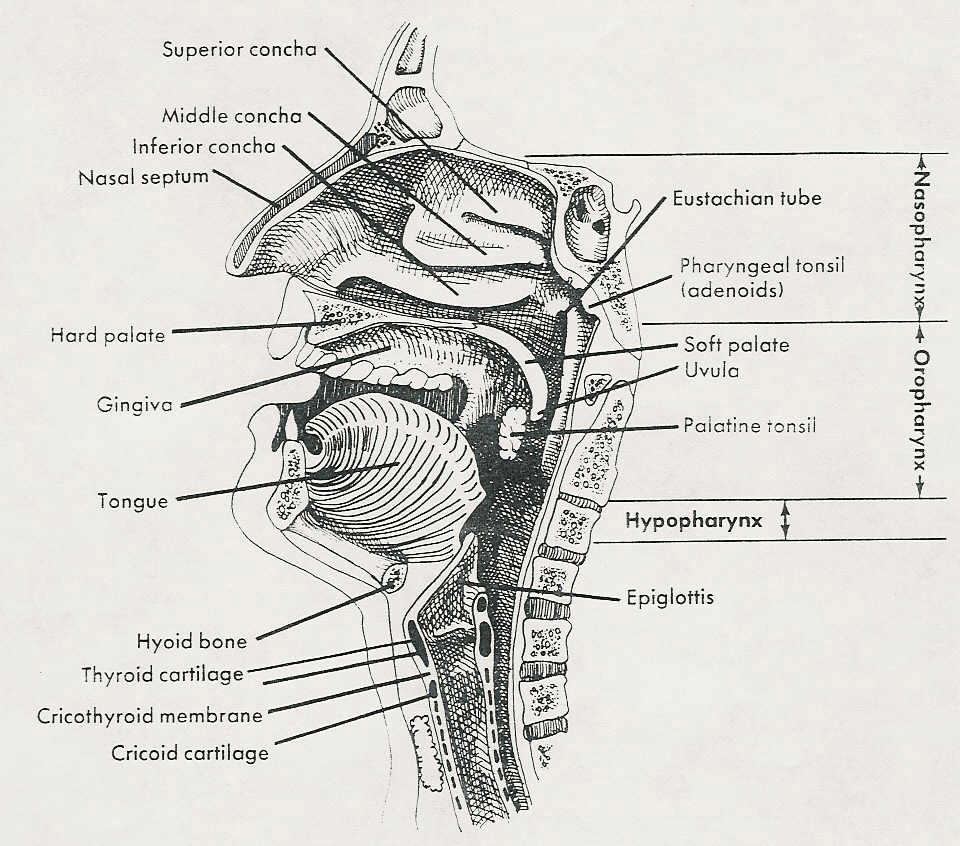 Laryngeal Mask Airway (LMA)
Most common uses in U.S. since 1991: 

Popular in Operating Rooms especially for difficult intubations or short surgeries (ambulatory anesthesia)

Use in Emergency Department especially for difficult or failed intubations

Option for difficult intubation and airway management

Some success with surfactant administration in neonates
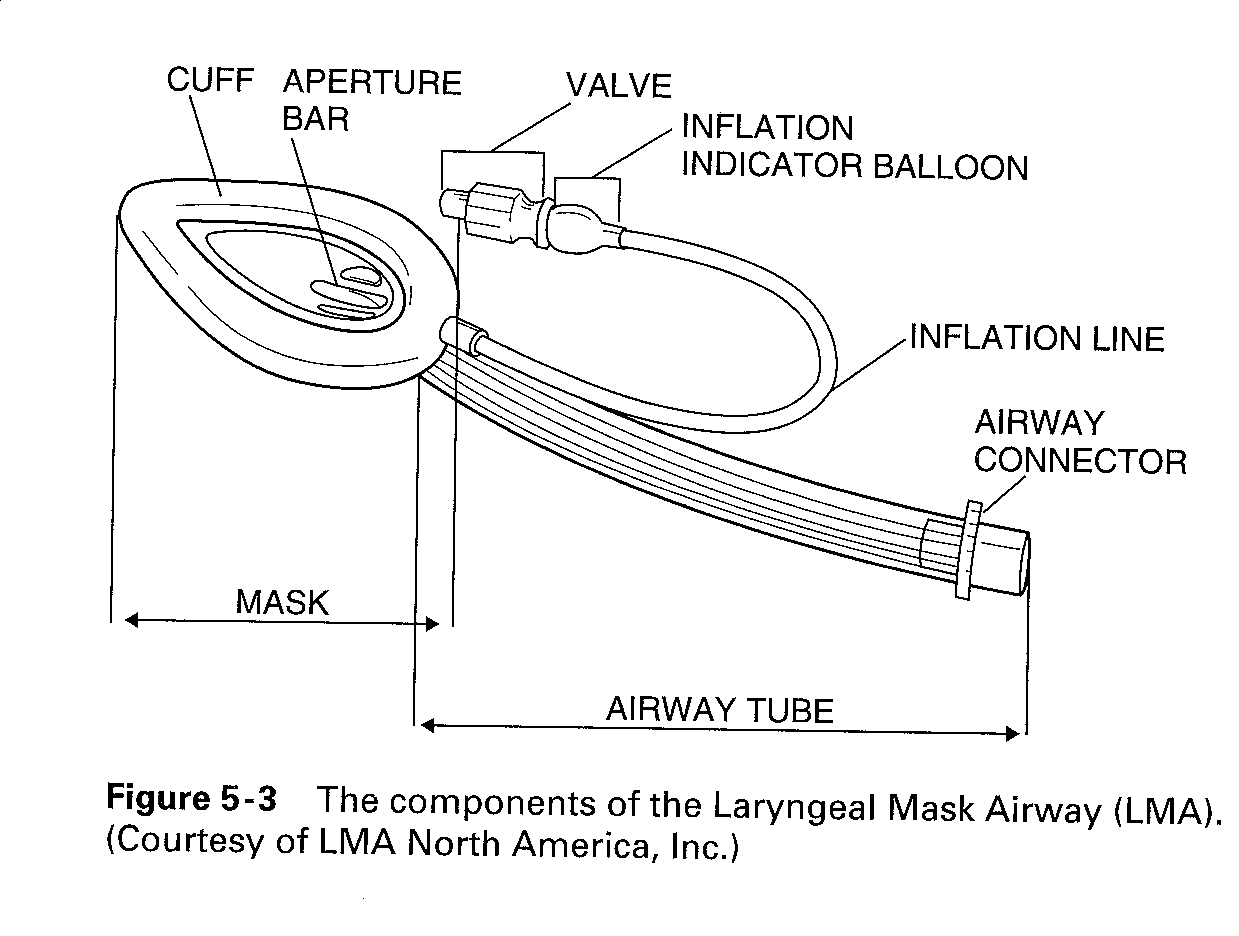 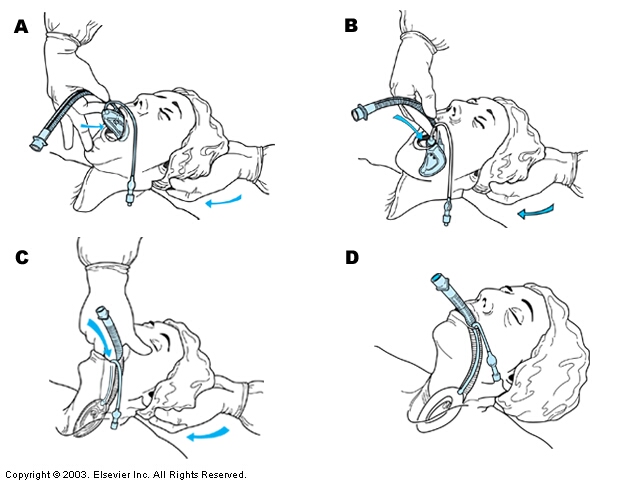 Egan pg. 778  Fig. 33-38 Laryngeal mask airway
Insertion – (LMA)

Be sure the cuff is deflated and then lubricate the posterior surface of the airway only.  

Do not use anesthetic sprays in the airway.

The unconscious patient is placed in the sniffing position

A conscious patient should have some form of sedation (similar to endotracheal intubation)
Insertion – (LMA)

The jaw is held open and the mask and cuff are advanced along the hard palate 
Some may be inserted without putting finders into the mouth
Others require using the index finger to move the mask into position at the back of the tongue in the esophageal sphincter.

The tube is advanced until resistance is felt as the mask settles over the esophagus and larynx.
Insertion – (LMA)

The cuff is inflated around the laryngeal opening

There may be a small swelling noted at the level of the cricoid cartilage in the neck.

Inflation pressure may reach 60 cmH2O

Fill until the pilot balloon is firm but not hard. 

Inflation volume varies with LMA size and patient anatomy (4 – 50 mL)
Troubleshooting– (LMA)
What if I insert the LMA, inflate the cuff and there is still a leak?

Verify the proper LMA size

Verify the correct amount of air was used to inflate the cuff (to much and too little can cause leaks

Deflate the cuff, reposition the LMA and re-inflate

Flex the patient’s neck 10 – 20 degrees

Verify that the ventilating pressures do not exceed to pressure limit of the LMA (usually 20 cmH2O)

Change to pressure control ventilation (handles leaks better)

Ensure the patient is properly sedated/anesthetized or unconscious
Laryngeal Mask Airway (LMA)
Advantages  

Placed blindly - Quick with no additional equipment needed

Low pressure seal around glottis may cause less trauma than endotracheal intubation.  

Spontaneous breathing is possible.  

An endotracheal tube may be inserted directly into the trachea through some LMAs.
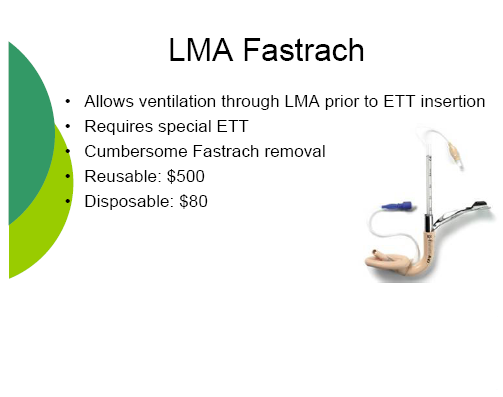 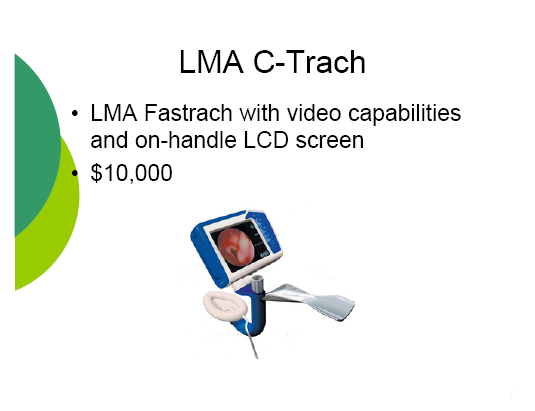 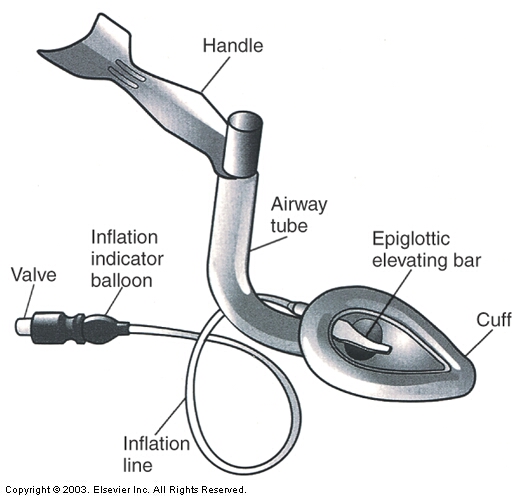 Egan Fig. 33-38
Intubating laryngeal mask airway.
Laryngeal Mask Airway (LMA)
Contraindications 
Conscious or semi-conscious patients (non-sedated)
Patients with high risk of aspiration

Removal 
The airway can be removed when the patient is alert enough to open their mouth on command.
Laryngeal Mask Airway (LMA)
Disadvantages  

It does not reliably prevent aspiration.  

May stimulate gag reflex or laryngospasm.  

High pressure assisted ventilation may cause gastric insufflation.

Usually used with ventilating pressures of 20 cm H2O or less.  (Pro-seal up to 30 cm H2O)
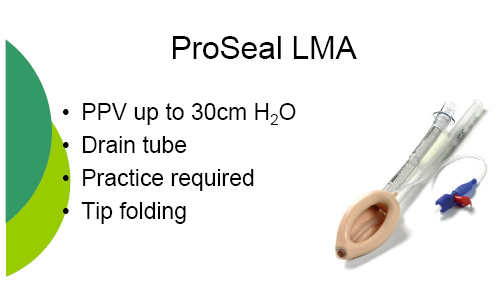 Reusable LMA
May be reused up to 40 times

Better have a good tracking system needed!

Processing:
Clean with appropriate solution
Endozyme, 1:10 baking soda & water, mild detergent
Rinse & inspect
Dry & deflate cuff
Package
Sterilize by Steam Autoclave only

Check performance before next use
Esophageal (Isolation) Airways
Esophageal Airway (Isolation) Devices
Esophageal Tracheal Combitube (ETC) (Double-lumen) 
King Airway
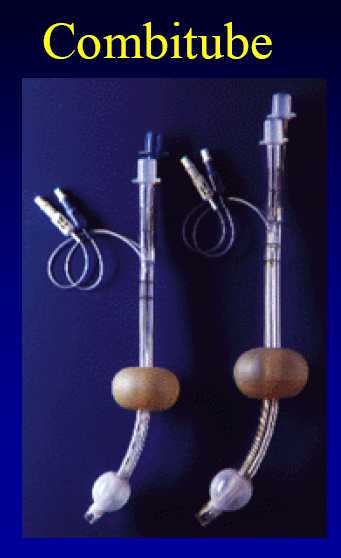 Available in two adult sizes based on height

Combitube SA (small adult)
4 – 5.5 feet tall

And

Combitube
5 feet and over
Comes packaged with two syringes
20 mL & 140 mL
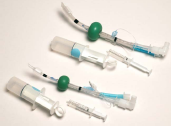 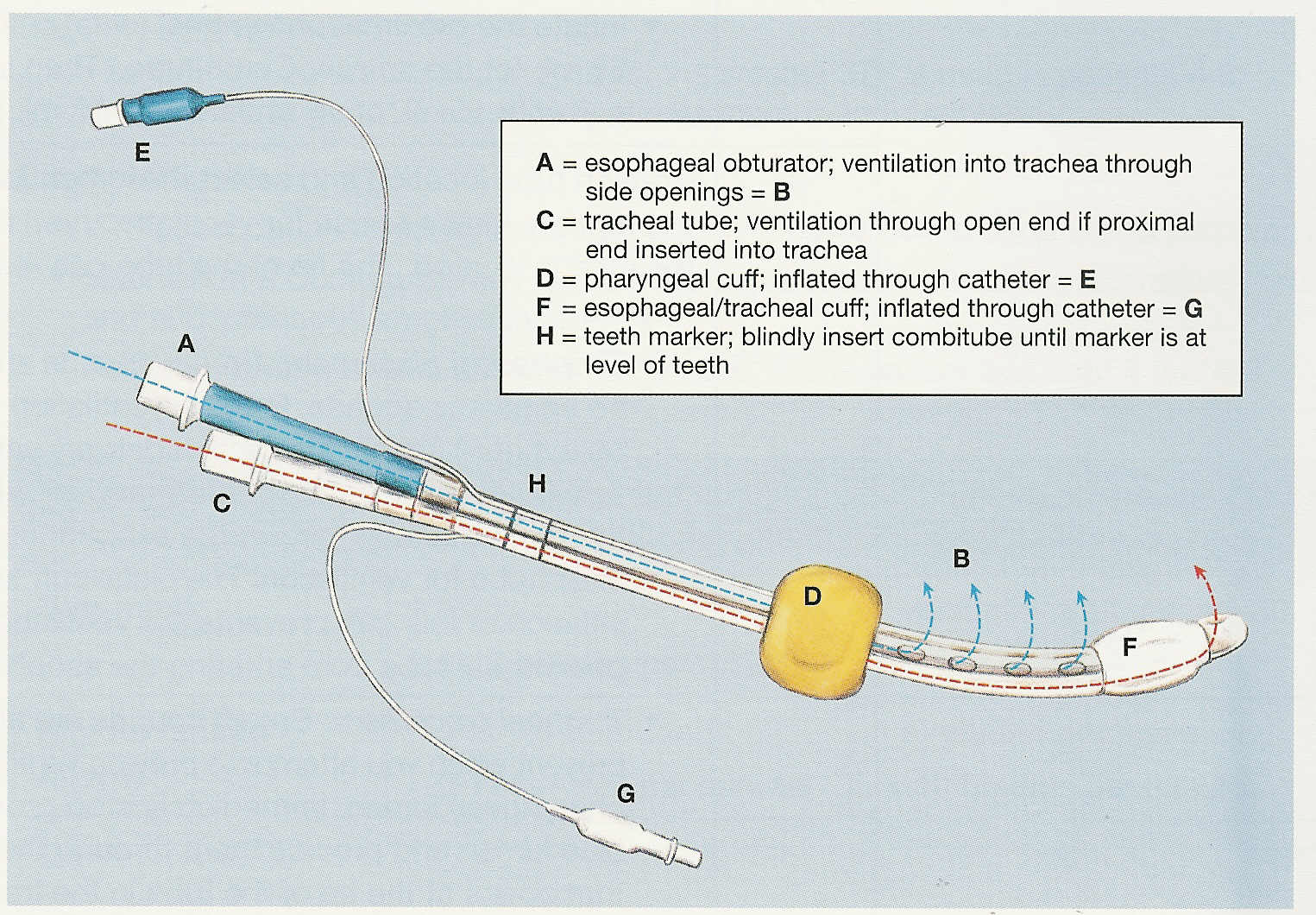 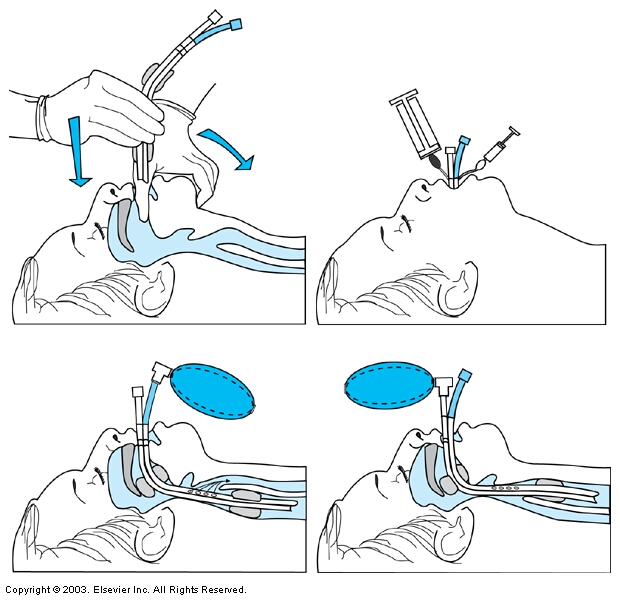 Egan pg. 779
Fig. 33-40 Insertion of the Combitube.
Esophageal placement
Tracheal placement
Esophageal Tracheal                           Combitube (ETC)
Uses in U.S. since 1988: 
for adult victims 
unresponsive without gag reflex
popular on EMS transports when intubation is not possible or permitted
patients may enter ED with device
may be used for difficult airway management
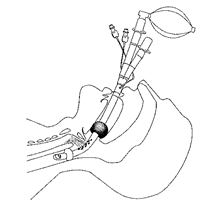 Insertion 




The jaw is held open and the  tube is advanced along the hard palate until teeth are between reference marks

It may be placed into the esophagus or the trachea. 

Do not force – if resistance is met; redirect or withdraw and reinsert.
Insertion 



Cuffs are inflated with syringes  
Proximal Blue #1 with 85 - 100 mL air (140 mL syringe)
Distal White #2 with 10 - 15 mL air (20 mL syringe)

Attempt ventilation through longer tube first 
If negative - then try shorter tube
If negative – then deflate cuffs and adjust depth (pull back 1 – 2 cm)
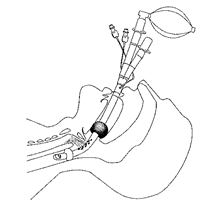 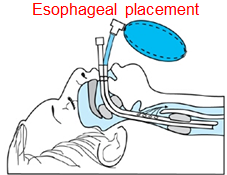 Esophageal placement 
(most likely)




Both cuffs remain inflated
The bag is attached to long blue port #1
gas will move through the side hole on the lower tube and into the lungs
Second tube can be used for gastric suction
If long-term ventilation is needed:
May intubate before removing ETC
Tracheal intubation:




only the lower cuff needs to remain inflated 
the bag is attached to shorter white port #2.
Deflate larger balloon if desired
If long-term ventilation is needed:
May remove to intubate
May use tube exchanger or bougie for intubation
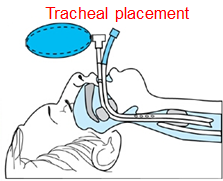 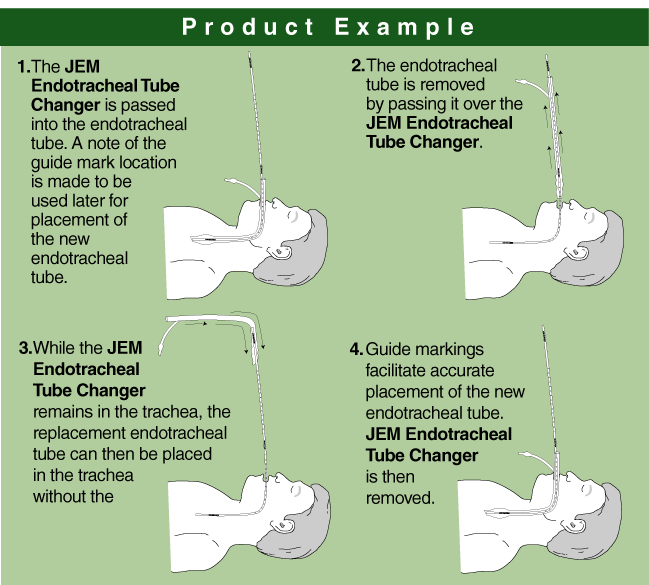 Tube Changer
(exchanger)
ETC
Removal of ETC
remove if patient is capable of sustaining spontaneous respirations on their own
If long-term ventilation is needed

Contraindications – 
Not for use with esophageal trauma or disease, corrosive ingestion, pharyngeal trauma.
Positive gag reflex
ETC
Advantages 

Blind placement  (95% in esophagus)
High ventilation pressures possible
Ability to suction stomach (with esophageal placement)
Spontaneous breathing is possible. 
There is no concern about head position or mask seal.
ETC
Advantages 

Pharyngeal balloon is self-adjusting and self positioning.  
If in the esophagus, it does not stimulate the larynx so spasm of the vocal cords is not a problem.  
Does not require laryngoscope to insert.  
Can be placed in esophagus or trachea and still be useful.
ETC
Disadvantages 

May cause esophageal perforation. 
Could cause same complications as an endotracheal tube.
Must use caution to keep cuffs in place and inflated properly.  
Must be sure to bag through the appropriate port.
Replacing ETC in Esophagus
Insert the ET

Ventilate the patient and verify ET placement

Inflate ET cuff

Hold the ET, deflate ETC lower cuff and remove

Secure ET and check cuff pressure
1.  Prepare equipment
resuscitation bag & mask
Intubation
Suctioning

Prepare the patient
Inform
Position

Suction ETC & upper airway

Deflate the upper cuff
Replacing ETC in Trachea
Perform the “Cuff Leak Test”

Insert a “Tube Exchanger”

Remove the ETC
Insert the ET tube

Remove the tube exchanger

Ventilate, verify tube placement & secure
1.  Prepare equipment
resuscitation bag & mask
Intubation
Tube exchanger 
Suctioning

Prepare the patient
Inform
Position

Suction ETC & oral airway

Deflate the cuff(s)
King Airway
King Airways
LTS-D
LTS
LT-D
D=disposible
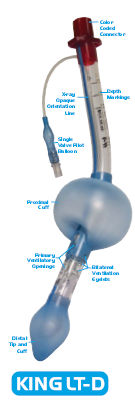 KING LT-D

Placement into the esophagus
Two cuffs:
One cuff smaller lower cuff prevents gastric distension
Larger upper cuff seals upper airway
Gastric tube cannot  be passed for decompression
Cannot intubate using tube exchanger
Ventilation Ports
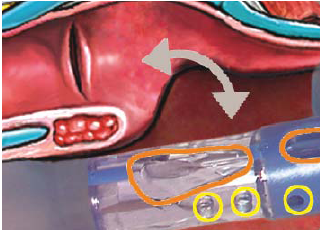 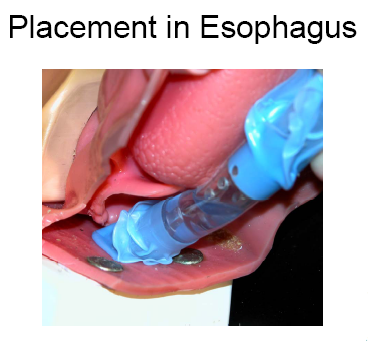 LT-D Insertion Videos
http://www.youtube.com/watch?v=eJix_gZW5OA&feature=related



http://www.youtube.com/watch?v=ca710sG4-ck
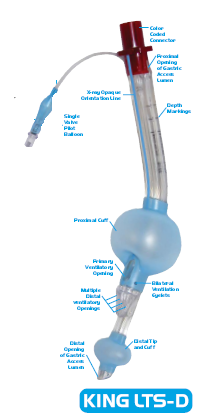 KING LTS-D

Placement into the esophagus
Two cuffs:
One cuff smaller lower cuff prevents gastric distension
Larger upper cuff seals upper airway
Gastric tube can be passed for decompression
Can intubate using tube exchanger

NOTE:  King LTS is Reusable up to 50 times
Sizes
Yellow
4 – 5 feet tall
45 - 60 mL air in cuff
Red
5 – 6 feet tall
60 – 80 mL air in cuff
Purple
Over 6 feet tall
70 – 90 mL air in cuff
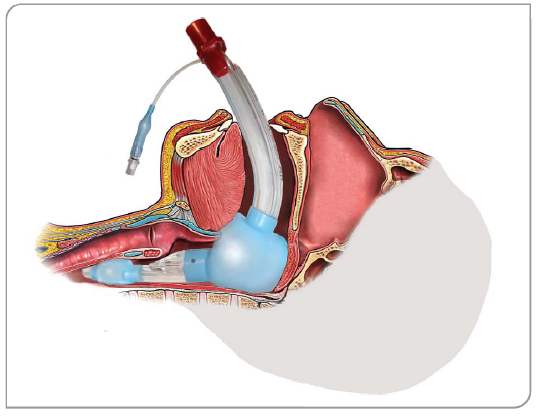 King LTS-D in place
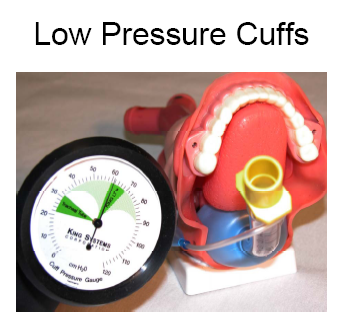 Advantages
Easy insertion
Esophageal placement only
Single inflation line for both cuffs
Single ventilation connection
Good ventilatory seal for pressures > 30cmH2O
Airway exchange possible
Easy access to stomach (LTS-D)
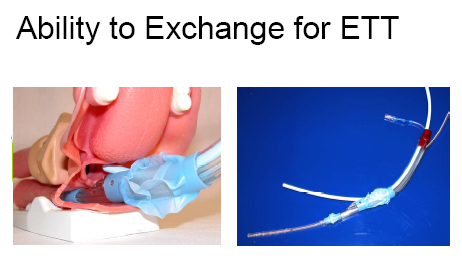 King LTS-D
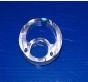 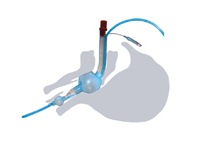 Gastric tube in place
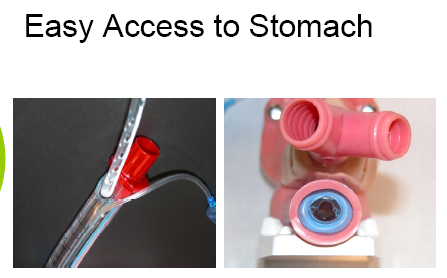 NG Tube Insertion Procedure
NG Tube
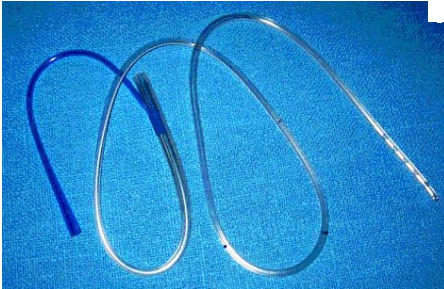 Measuring Length of an NG Tube
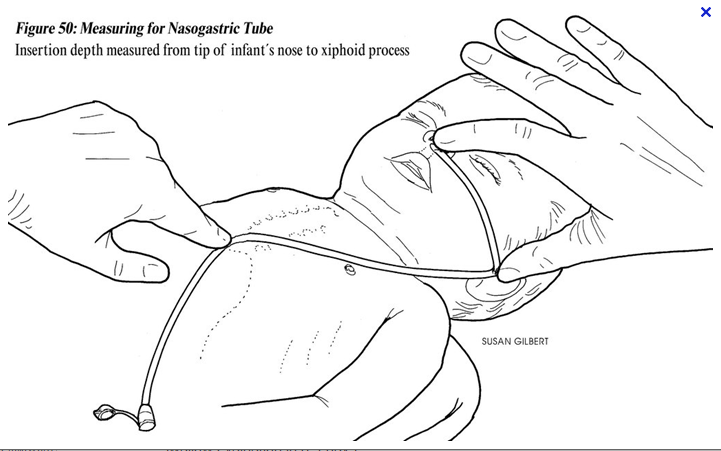 NG Tube Placement
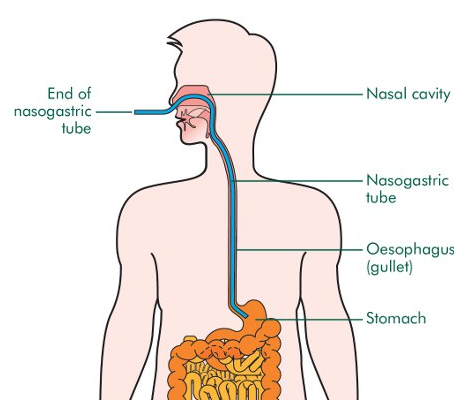 Securing an NG
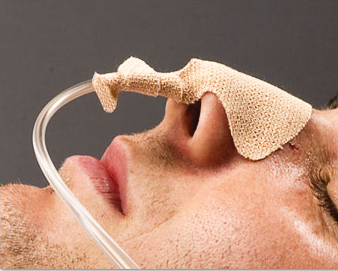 Checking NG Tube Placement
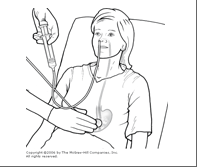 NG Tube Insertion (MITS)
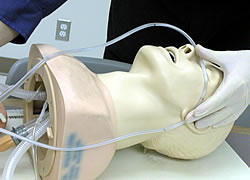 Measure
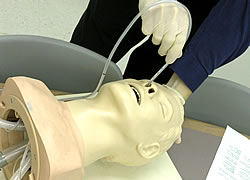 Insert
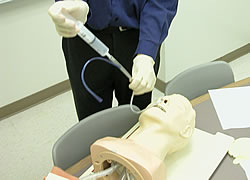 Test
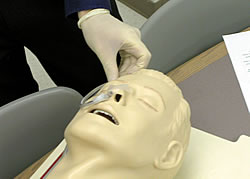 Secure
Practice inserting an NG tube
Measure:
Ear lobe to tip of nose to xiphoid process
Place a piece of tape on NG tube to mark depth

Position patient
Head neutral or flexed slightly forward for entrance into esophagus

Lubricate & insert (ask patient to swallow)

Verify placement
Use large syringe to inject air 
listen for bubbling over stomach

Tape in place
DO NOT TAPE TO ET TUBE
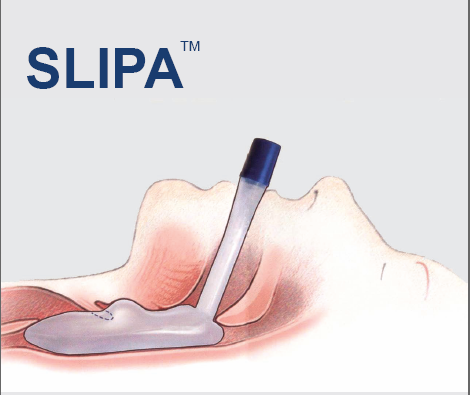 SLIPA - Streamlined Liner of the Pharynx Airway
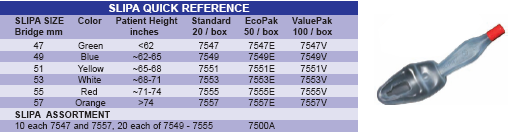 SLIPA
Single-use supralaryngeal airway

Used for positive pressure ventilation (up to 30 cmH2O)

For use in anesthesia & emergency airway management

Cuffless

Seals at the base of the tongue

Hollow device can capture 50 mL of regurgitated fluid
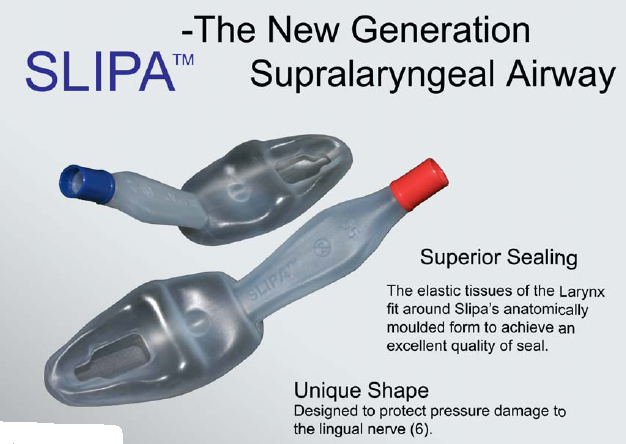 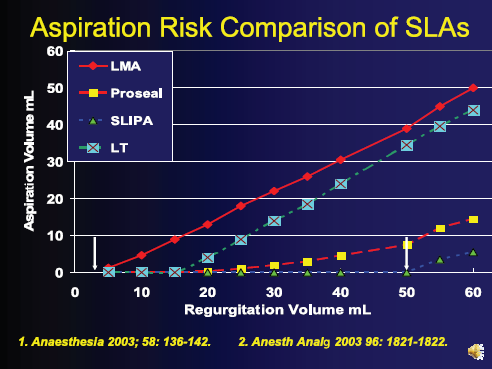 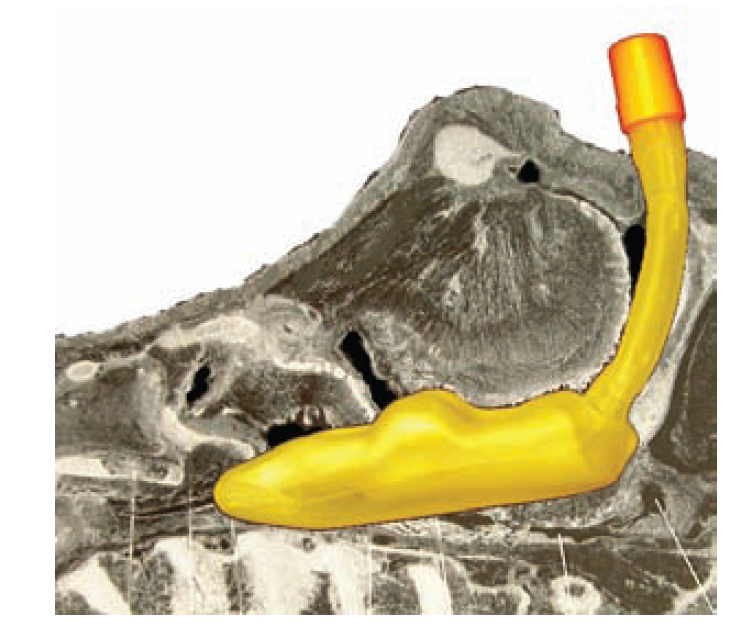 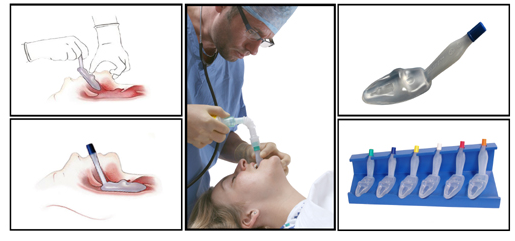 Pharyngotracheal Lumen Airway (PTL) (Double-lumen)
Rarely used – replaced by combitube.

See display board for sample
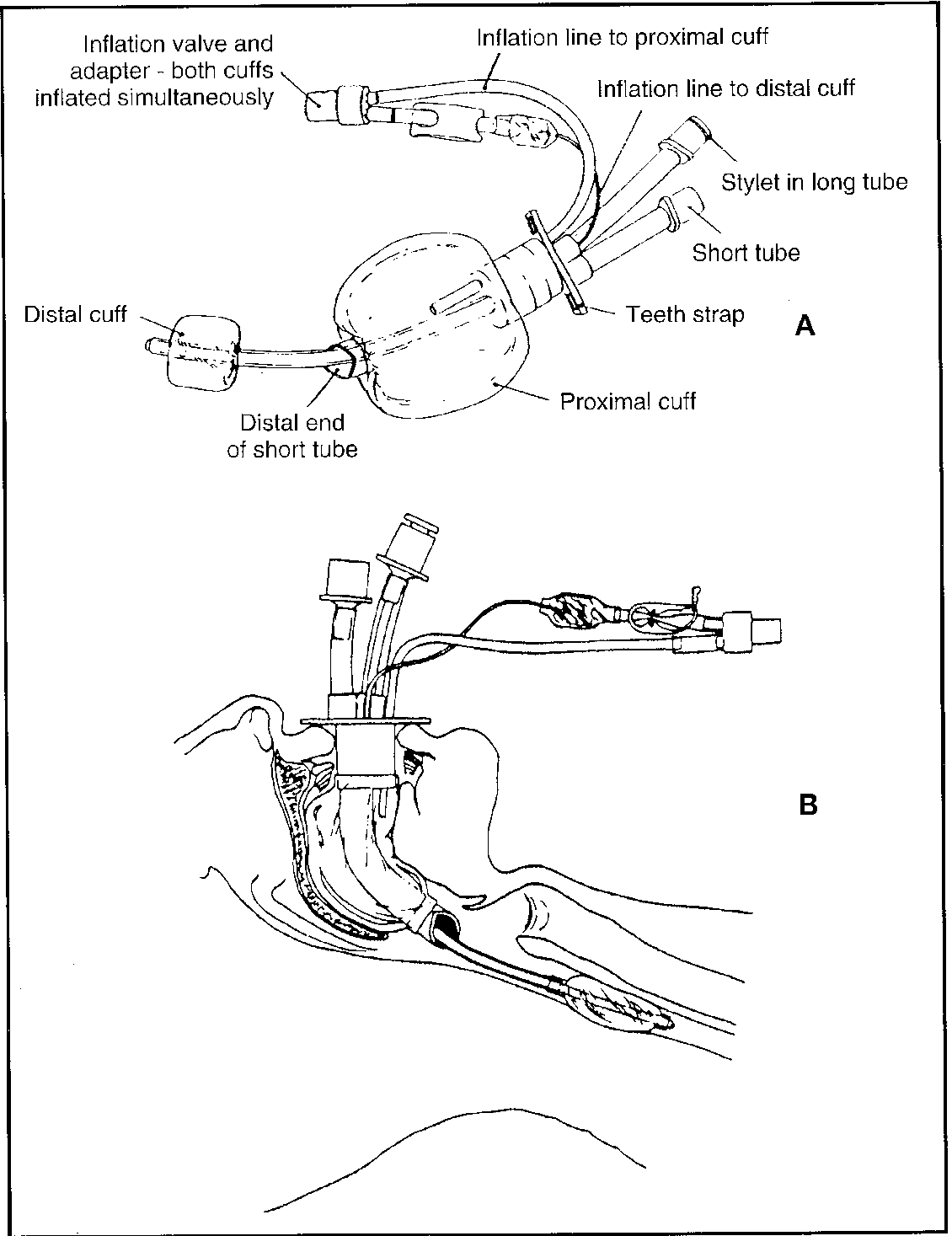 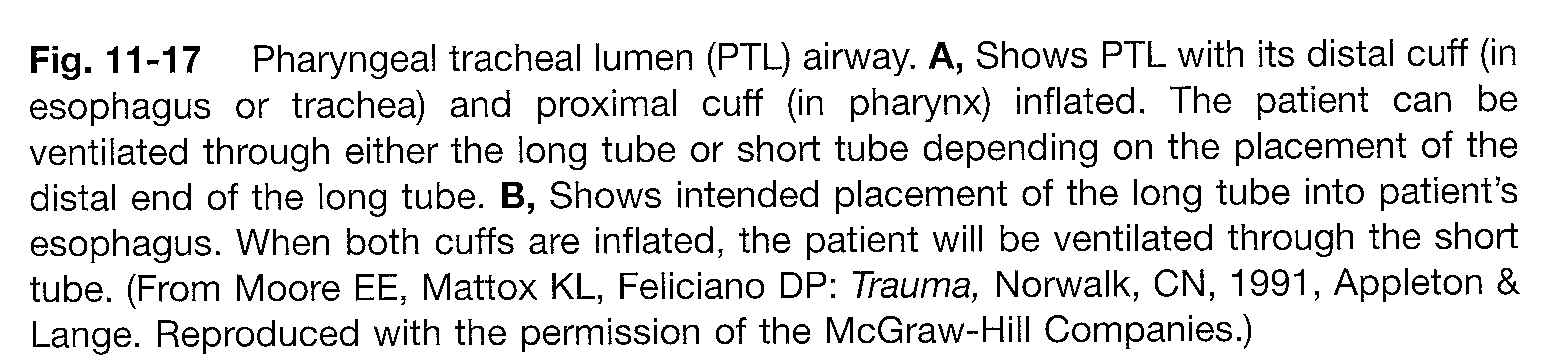 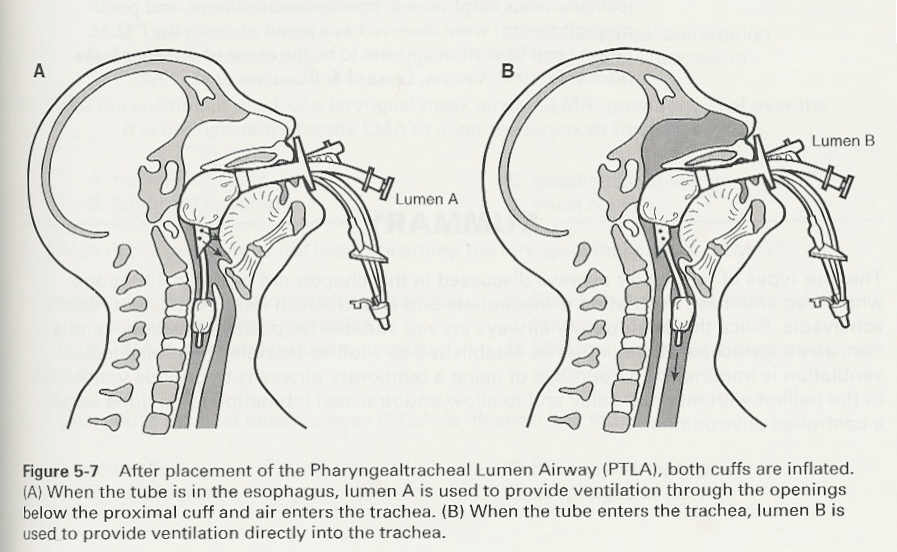